Дидактическое пособие по формированию лексико-грамматических категорий
«Дикие животные»
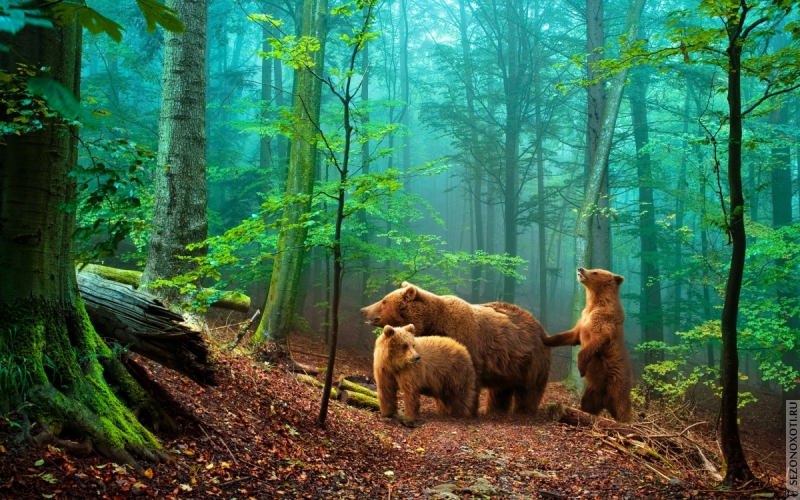 Подготовила:
учитель-логопед Е.М.Татаркина
Аннотация
Дидактическое пособие «Дикие животные» представлено в виде презентации Microsoft PowerPoint. Пособие применяется в детском саду на логопедическом занятии для детей с общим недоразвитием речи IIIуровня 5-6 лет. У детей формируется умение применять свои знания в различных ситуациях. Яркость представленного материала, движущие элементы привлекают внимание детей и мотивирует к дальнейшим логопедическим занятиям.
Цель. Формирование лексико-грамматических категорий у дошкольников с общим недоразвитием IIIуровня.
Поможем Незнайке отгадать загадки!
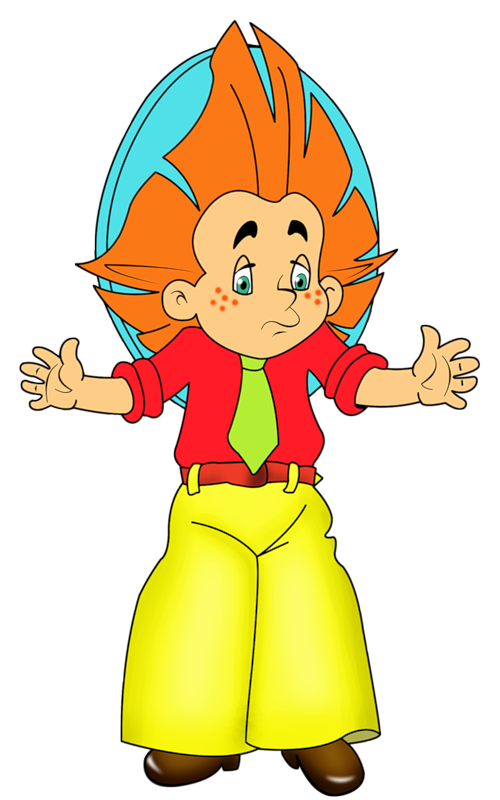 Загадки
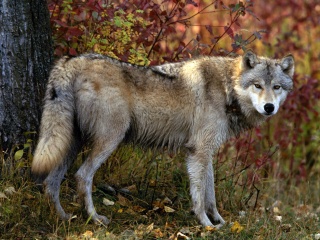 Кто зимой холодной ходит злой, голодный?
Загадки
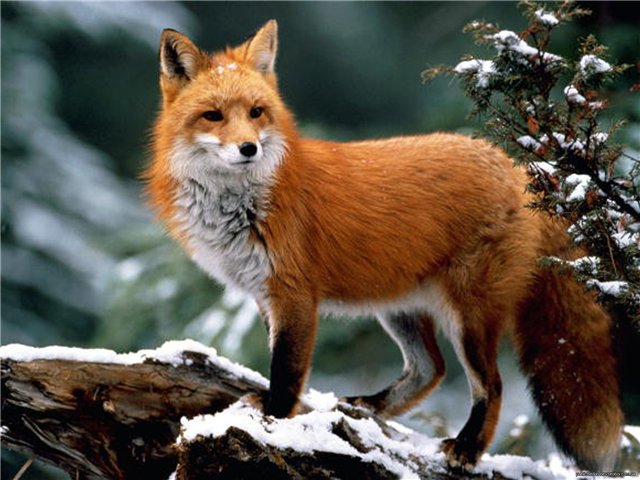 Хвост пушистый, мех ворсистый.
Загадки
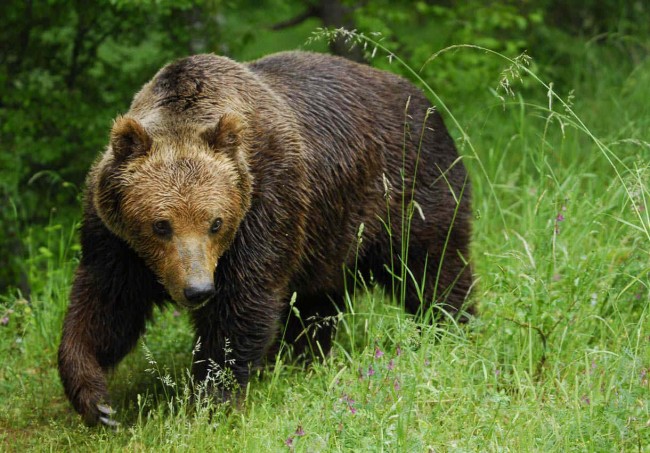 Отойди-ка от берлоги.Уноси скорее ноги,А не то начну реветь.Я не ежик, а …
Загадки
Зимой белый,летом серый.
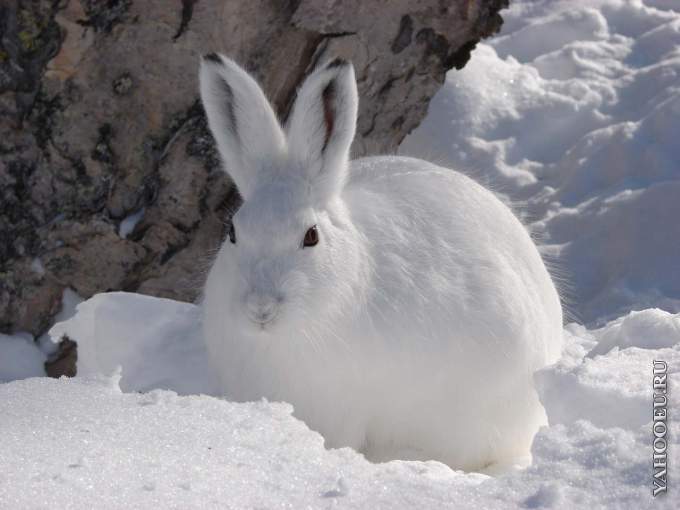 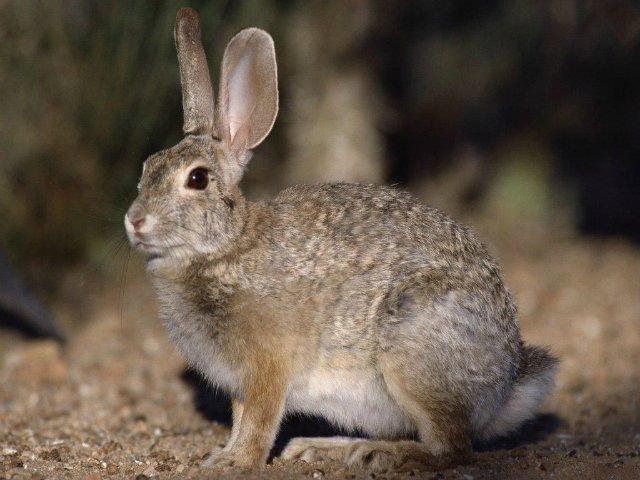 Загадки
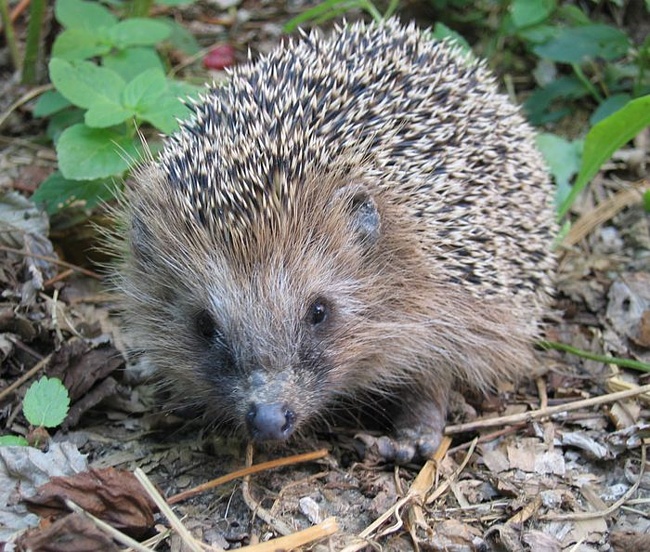 Лесом катится клубок,У него колючий бок.
Загадки
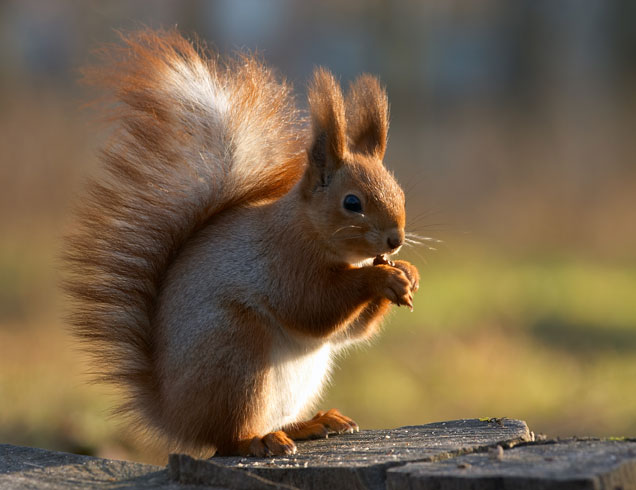 По веткам скачет, да не птица.Рыжая, да не лисица.
МОЛОДЦЫ!!!
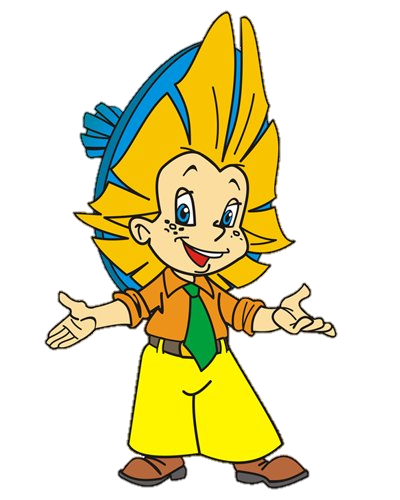 Узнай!
Кто где живет?
Кто где живет?
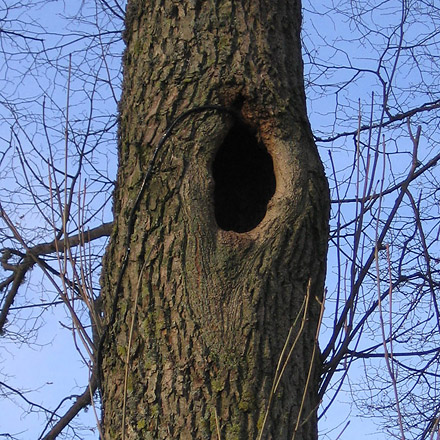 Кто где живет?
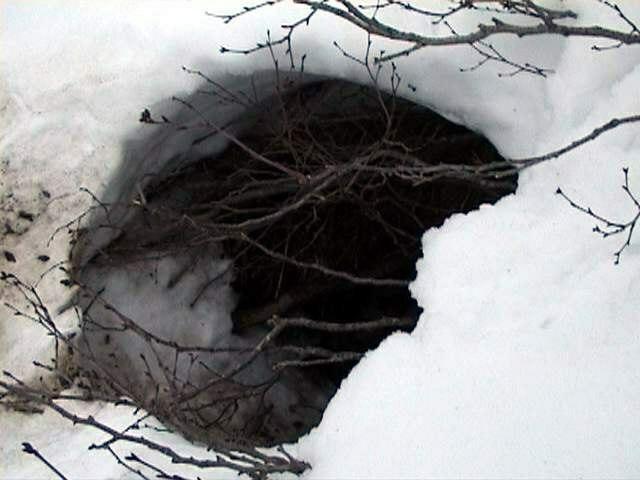 Кто где живет?
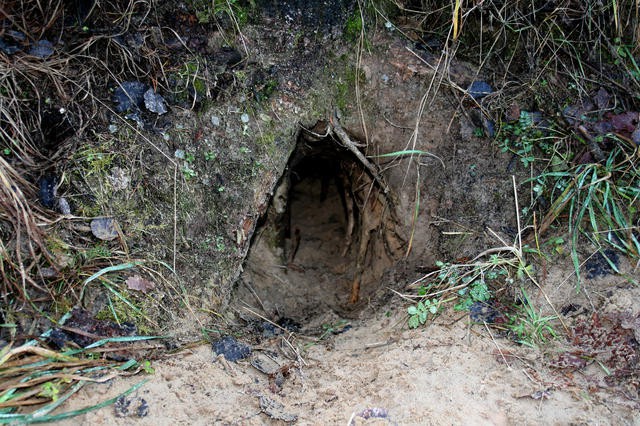 Кто где живет?
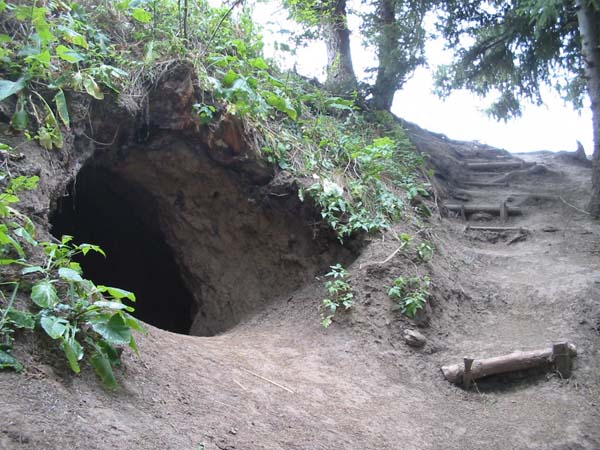 МОЛОДЦЫ!!!
Отправляемся на прогулку!
На прогулке
Белка (с кем?) с бельчатами.
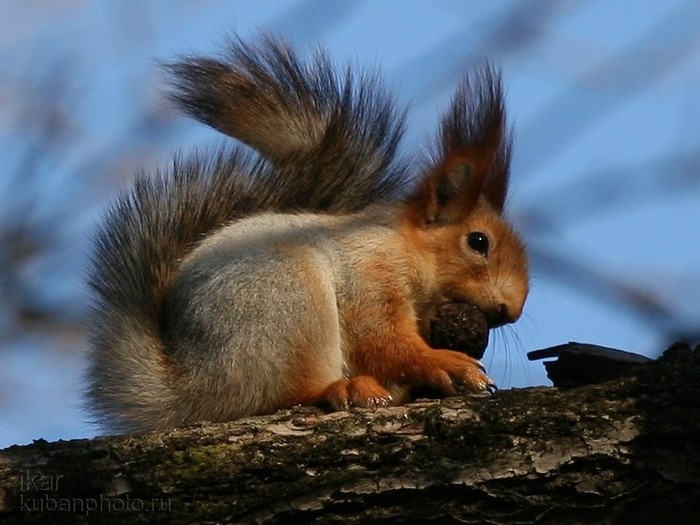 На прогулке
Лисица  (с кем?) с лисятами.
Волчица (с кем?) с волчатами.
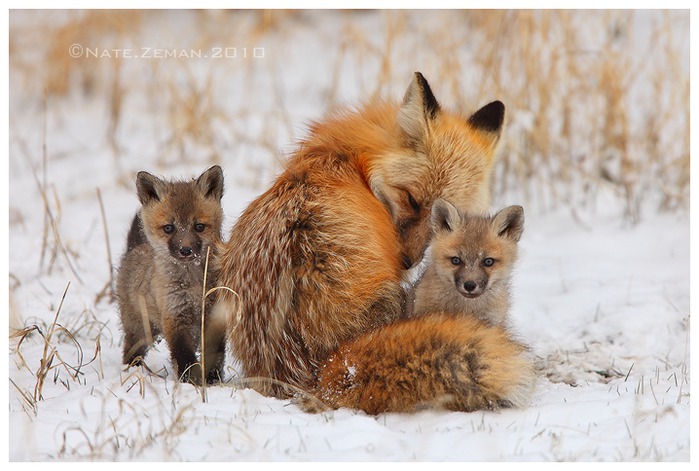 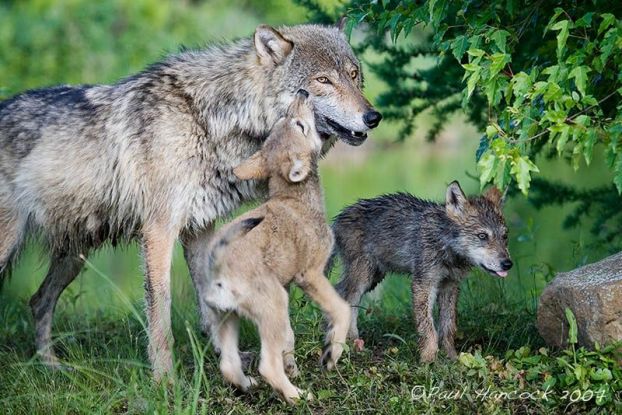 На прогулке
Ежиха  (с кем?) с ежатами.
Зайчиха (с кем?) с зайчатами.
Медведица (с кем?) с медвежатами.
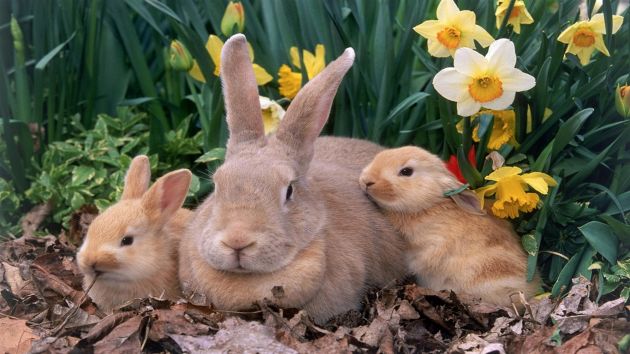 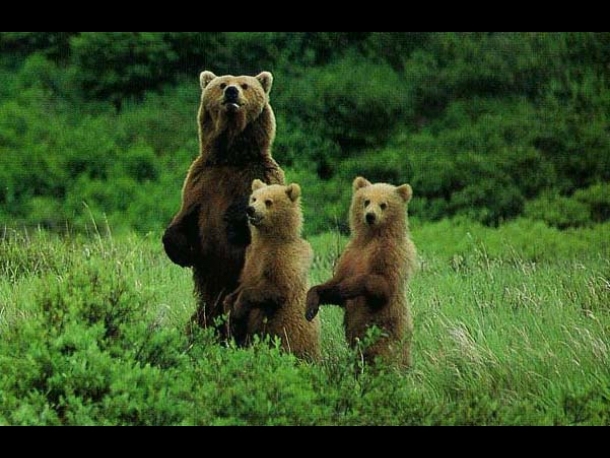 МОЛОДЦЫ!!!
Потерялись детеныши!
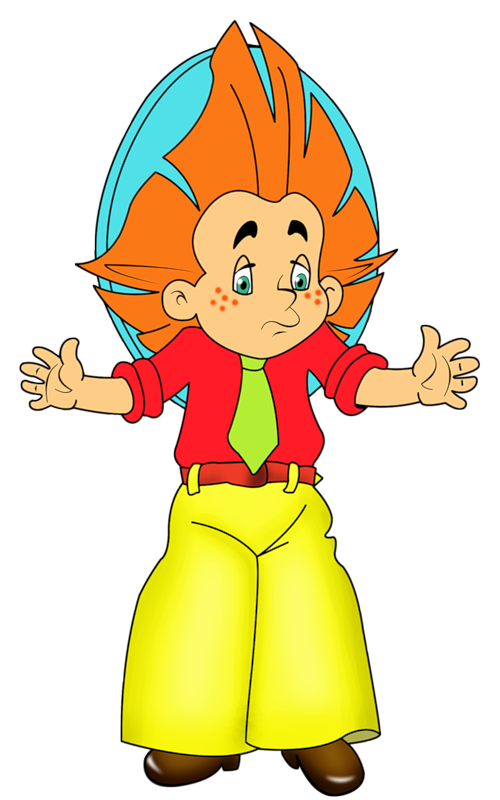 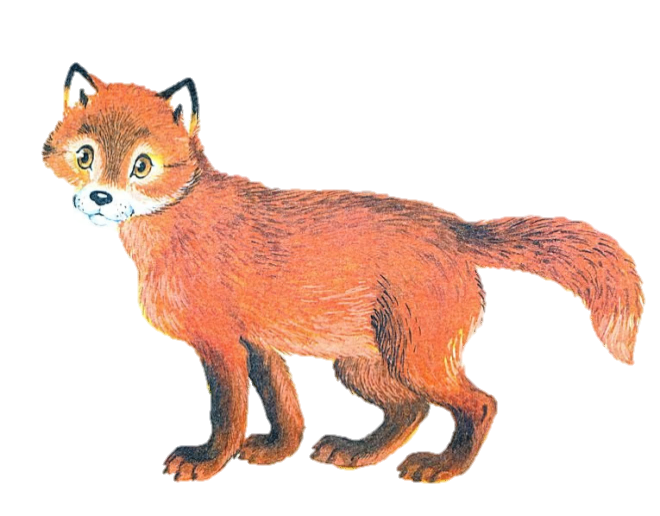 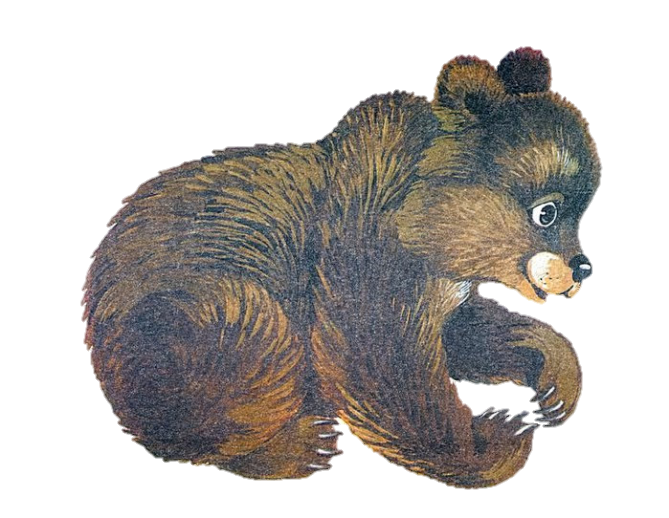 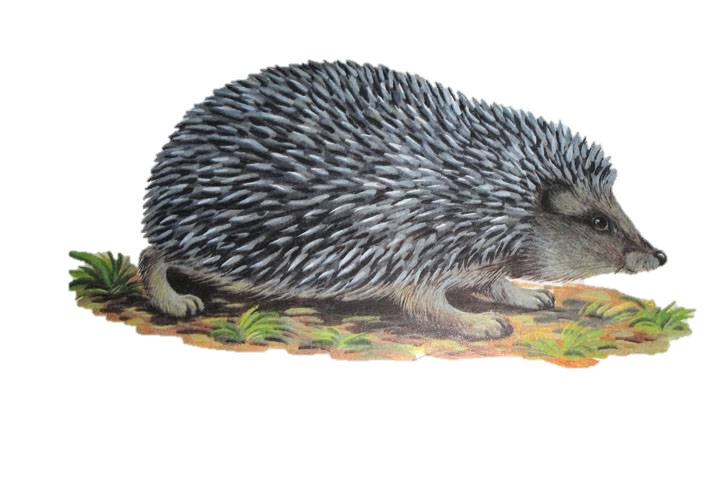 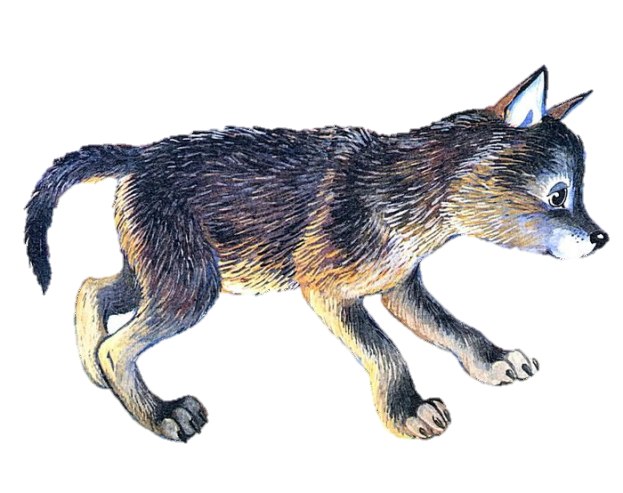 Поможем найти детеныша
Лисенок  убежал (от кого?) от лисицы.
Лисица нашла (кого?) лисенка.
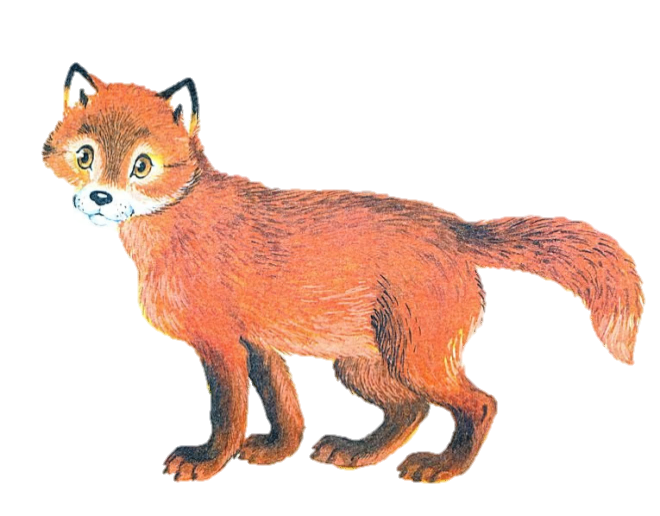 Поможем найти детеныша
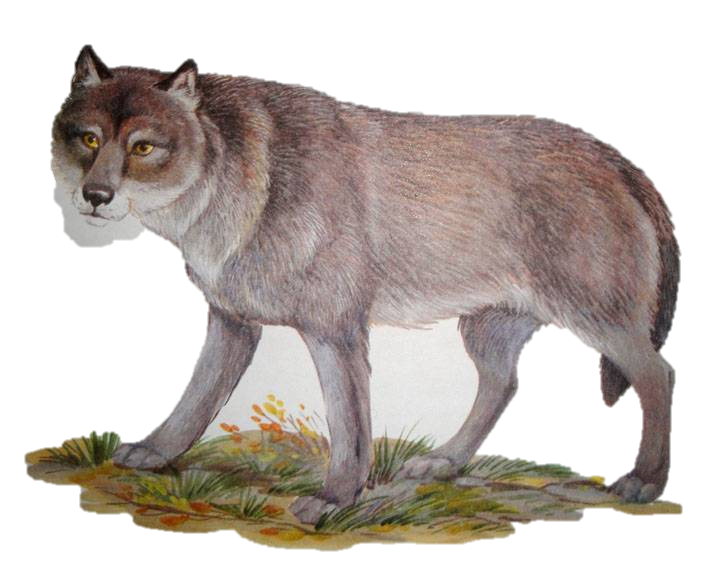 Волчонок  убежал (от кого?) от волчицы.
Волчица нашла (кого?) волчонка.
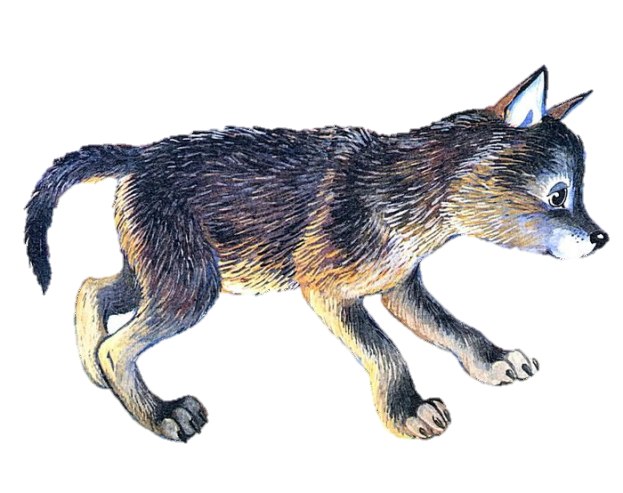 Поможем найти детеныша
Медвежонок  убежал (от кого?) от медведицы.
Медведица нашла (от кого?) от медвежонка.
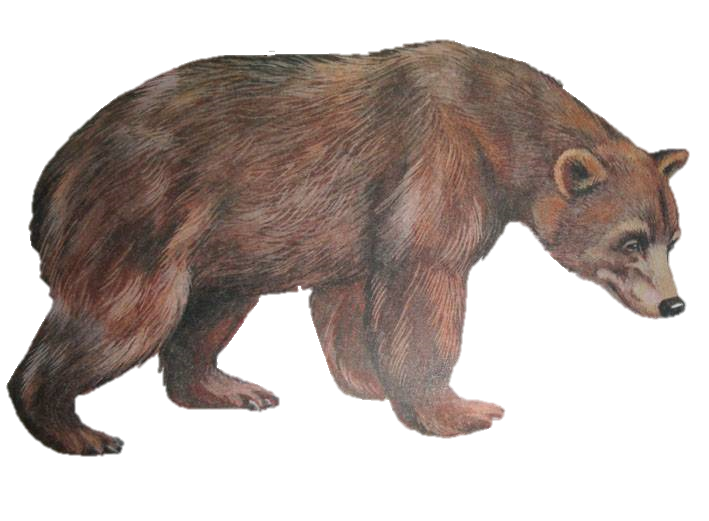 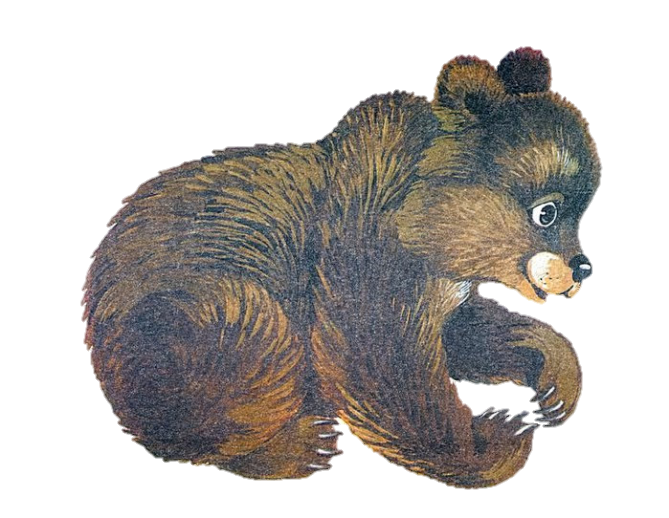 Поможем найти детеныша
Ежонок  убежал от (кого?) ежихи.
Ежиха нашла (кого?) ежонка.
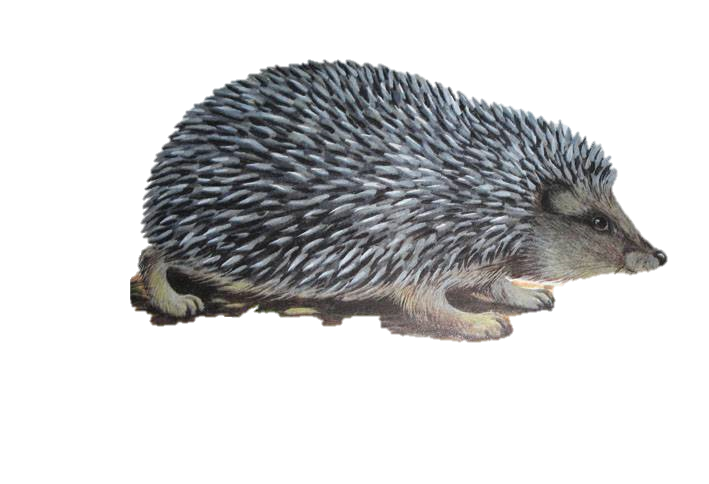 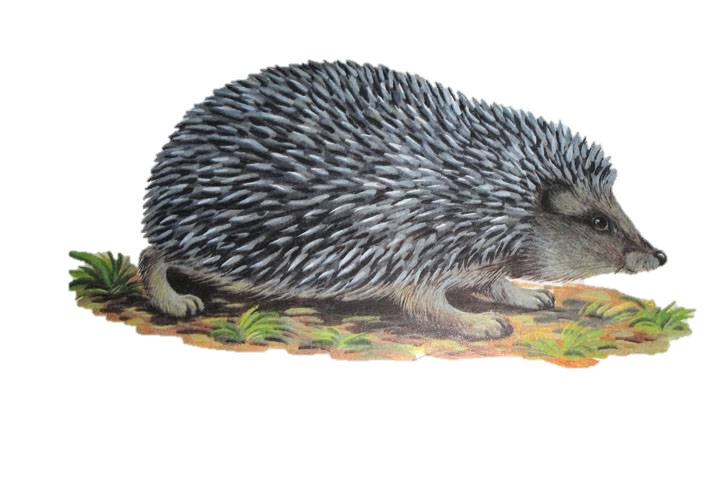 МОЛОДЦЫ!!!
До встречи!!!
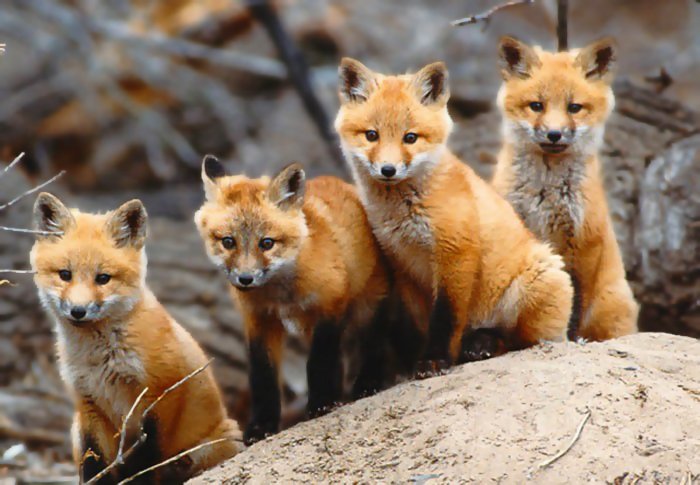